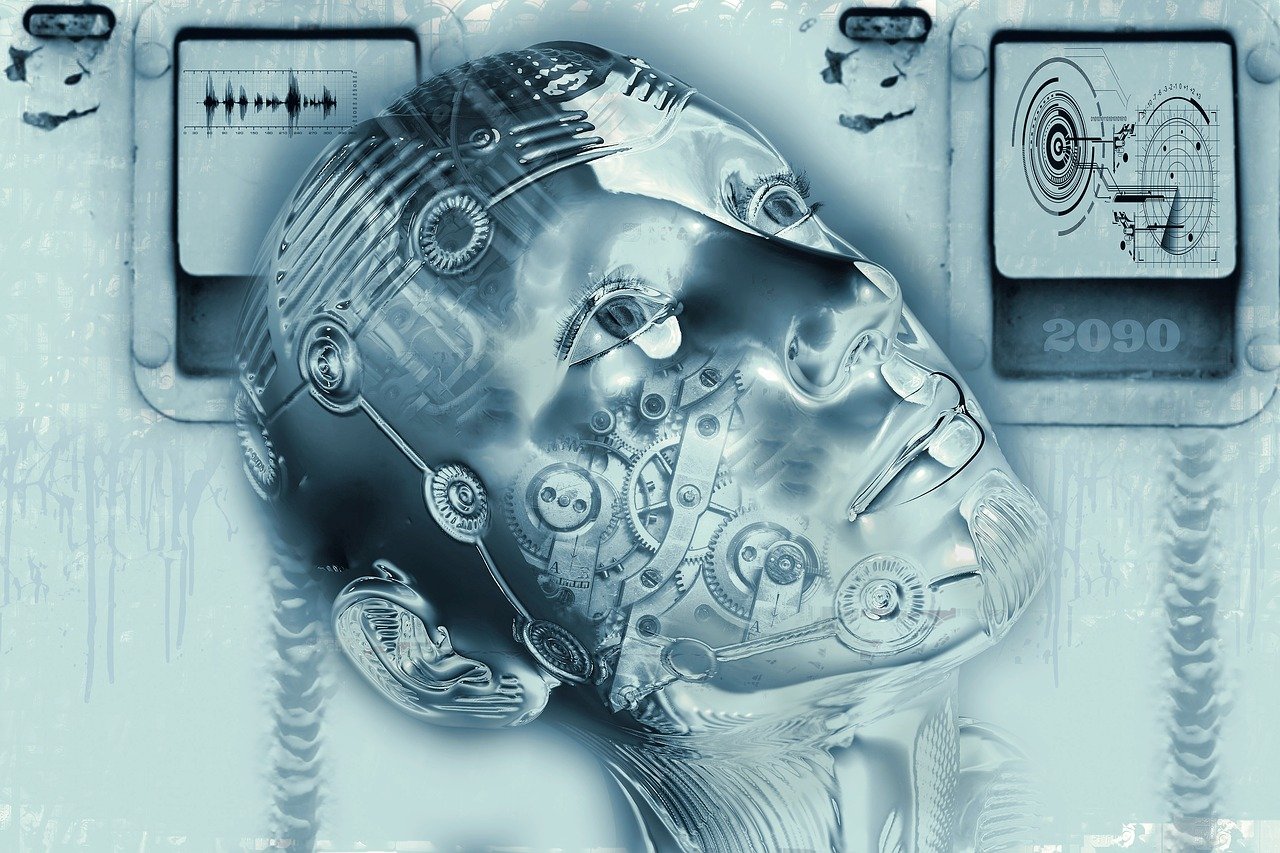 ADAPT

Bergamo
24-26 November 2021
The cyborgization of the working man. Will the dignity of human labour survive?In homage to Stanisław Lem on his centenary
Sławomir Adamczyk, NSZZ Solidarność Barbara Surdykowska, NSZZ Solidarność
Introductory remarksHuman being at the crossroads: between genetic and technological augmentement
When do you become a cyborg and what for?From necessity to entertainment and higher artSmartphone as a part of human anatomy?
Dilemmas of the cyborgized working man: The ILO Philadelphia Declaration and the ownership of what you have in your brain
A Devastating Future? Forced Cyborgization as the Answer to the Mantra of Continuously Increasing Labour Efficiency
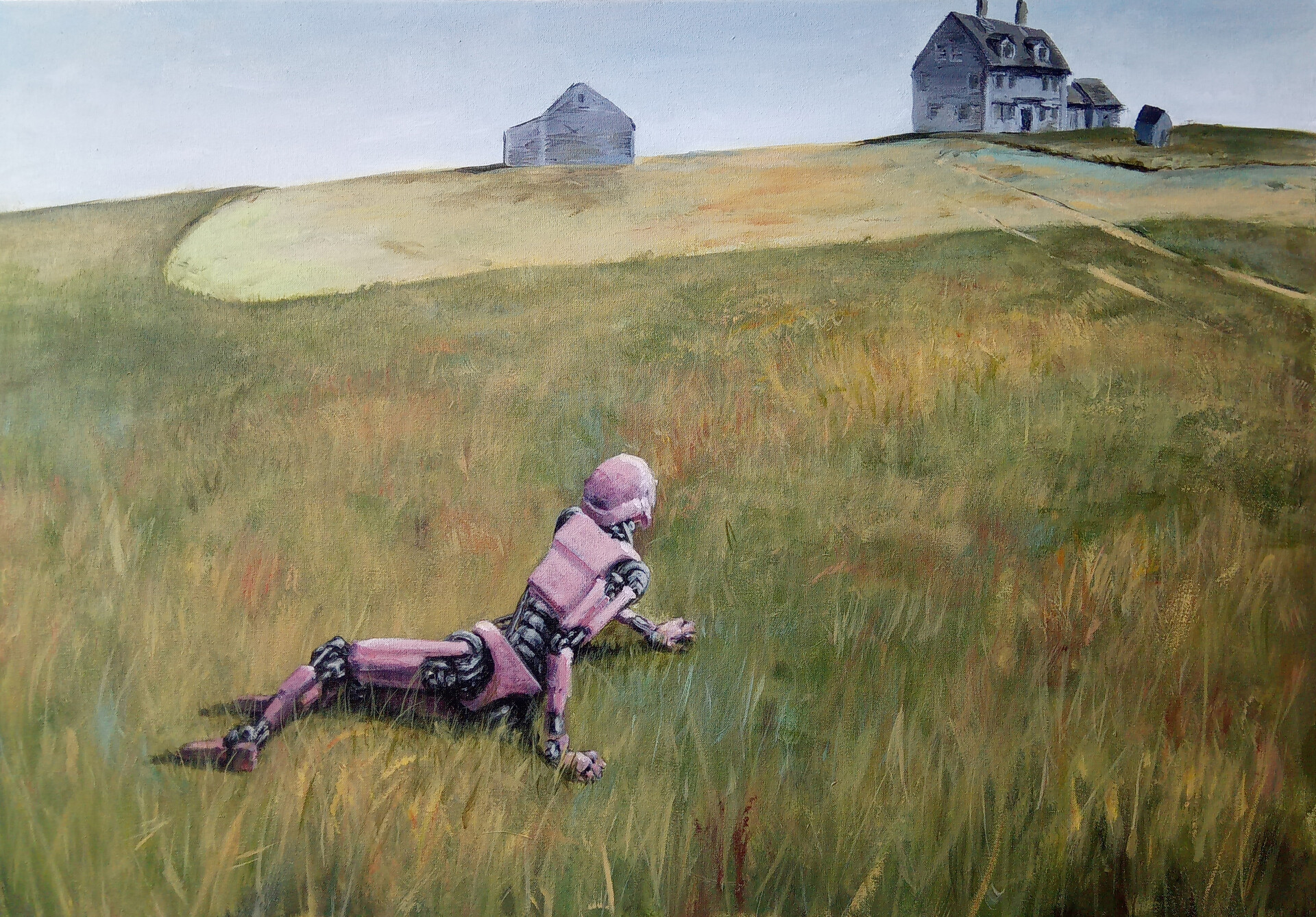 „Until democracy ends and victors show the path to follow”thank you for your attentionGuillermo JBueno, Cyborg´s world